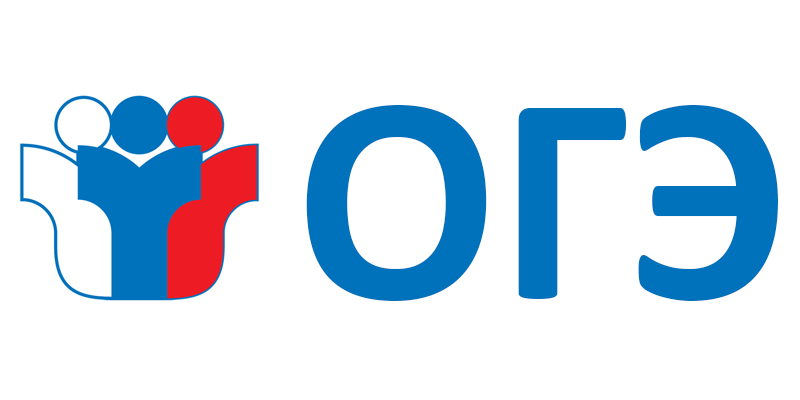 Основные вопросы для  рассмотрения:
ПОРЯДОК	проведения ГИА по  образовательным программам основного  общего образования
Проект расписание ОГЭ
Профильное обучение на 2022-2023  учебный год
ОБЩИЕ ПОЛОЖЕНИЯ ГИА в 9 классе
4 экзамена
ГИА включает в себя обязательные  экзамены по
русскому языку  математике
Экзамены по другим учебным предметам:
литературе,  физике,  химии,  биологии,  географии,  истории,
обществознанию,  иностранным языкам,
информатике и информационно-коммуникационным
технологиям (ИКТ)
обучающиеся сдают	2 экзамена по выбору
Формы проведения ГИА
Основной государственный экзамен  (далее — ОГЭ) с использованием  контрольных измерительных  материалов - КИМ)
К ГИА допускаются обучающиеся, имеющие годовые  отметки по всем учебным предметам учебного плана за IX  класс не ниже удовлетворительных.
Проект расписания ОГЭ-2023 досрочный период- 20.04.-14.05.20 основной период- 21.05.-1.07.20дополнительный период-3.09.-17.09.20
Учащиеся с ОВЗ
Это учащиеся, имеющие справку об инвалидности или справку  ПМПК. Имеют право сдавать только два обязательных предмета: русский язык и математику. Продолжительность экзамена продлевается на 1,5 часа. Эти учащиеся пишут ОГЭ в отдельной аудитории.
ПОРЯДОК ПРОВЕДЕНИЯ  ГИА
Допуск обучающихся в ППЭ
Осуществляется	при	наличии	у	них
(пункт проведения экзамена)
документов, удостоверяющих их  личность, и при наличии их в  утвержденных	списках  распределения в данный ППЭ
В случае отсутствия у обучающегося  документа,	удостоверяющего  личность, он допускается в ППЭ  после подтверждения его личности  сопровождающим
ПОРЯДОК ПРОВЕДЕНИЯ  ГИА
Организаторы выдают обучающимся в аудитории
экзаменационные материалы, которые включают в себя  листы (бланки) для записи ответов
•
•
в	случае	обнаружения	брака	или	некомплектности
экзаменационных материалов организаторы выдают  обучающемуся новый комплект экзаменационных  материалов
•
в случае нехватки места в листах (бланках) для ответов
на	задания	с	развернутым	ответом	по
просьбе
ему
обучающегося	организаторы	выдают
дополнительный лист (бланк)
•
по	мере	необходимости	обучающимся
выдаются
черновики
Порядок проведения ГИА
ПОРЯДОК ОФОРМЛЕНИЯ БЛАНКОВ ОТВЕТОВ
•
•
Регистрационные поля экзаменационной работы  Организаторы проверяют правильность заполнения
обучающимися	регистрационных	полей  экзаменационной работы
Организаторы объявляют начало экзамена и время
•
его	окончания,  (информационном
фиксируют	их	на  стенде),		после
доске  чего
обучающиеся	приступают	к  экзаменационной работы
выполнению
Порядок проведения ГИА
Во время экзамена на рабочем столе
обучающегося, помимо экзаменационных материалов, находятся:
а) ручка;
б) документ, удостоверяющий личность;  в) средства обучения и воспитания
r) лекарства и питание (при необходимости);
Иные вещи обучающиеся оставляют в специально выделенной аудитории для  личных вещей обучающихся
Во время экзамена
Запрещается
•
•
общаться друг с другом,
свободно перемещаться по аудитории
Во время экзамена обучающиеся могут
•
при	выходе	из	аудитории	обучающиеся	оставляют	экзаменационные
выходить из аудитории и перемещаться по ППЭ в сопровождении одного из  организаторов
материалы и черновики на рабочем столе  Основание для удаления:
Наличие	и	использование	сотовой,	цифровой	аппаратуры,	справочных
материалов,	письменных	заметок	и	иных	средств	хранения	и	передачи  информации;
Вынос из аудиторий и ППЭ экзаменационных материалов на бумажном или  электронном носителях, фотографирование экзаменационных материалов.
Грубое нарушение порядка проведения ГИА
•
•
Проверка экзаменационных работ участников  ГИА и их оценивание
•
Предметные комиссии проверяют и оценивают обезличенные копии  экзаменационных работ обучающихся
Экзаменационные работы проверяются двумя экспертами
Обработка и проверка экзаменационных работ занимает не более  десяти рабочих дней
•
•
•
Полученные	результаты	в	первичных	баллах	переводится	в  пятибалльную систему оценивания
АПЕЛЛЯЦИЯ    
Выпускник имеет право подать апелляцию  на 1. Нарушение процедуры проведения ГИА  при условии, что он не вышел за пределы ППЭ
2. О несогласии с выставленными баллами
•
•
•
ЕСЛИ НАБРАЛ БАЛЛОВ НИЖЕ  МИНИМАЛЬНОГО….
Обучающимся, не прошедшим ГИА или получившим на  ГИА неудовлетворительные результаты более чем по  двум обязательным учебным предметам, либо  получившим повторно неудовлетворительный результат  по одному из этих предметов на ГИА в дополнительные  сроки, предоставляется право пройти ГИА по  соответствующим учебным предметам осенью в сроки и в  формах, устанавливаемых настоящим Порядком
Прием и рассмотрение апелляций
Конфликтная	комиссия	не		рассматривает	апелляции	по	вопросам  содержания	и	структуры	экзаменационных	материалов	по		учебным
предметам,	а		также	по		вопросам,  обучающимся		требований	настоящего
связанным	с	нарушением
Порядка	или	неправильного
оформления экзаменационной работы.
Апелляцию о нарушении установленного порядка проведения  ГИА обучающийся подает в день проведения экзамена по  соответствующему учебному предмету.
Не выходя из ППЭ
Апелляция о несогласии с выставленными баллами
Подается	в	течение	двух	рабочих	дней	со	дня	объявления  результатов ГИА по соответствующему учебному предмету.
Профильное обучение  2022-2023 уч.год.
Гуманитарный профиль: литература, иностр.язык, история, право
Естественно-научный профиль:
Углубленно:математика, химия, биология
Универсальный: русск.яз., математика
Технологический: математика, физика, информатика
Социально-экономический: математика, география, экономика
Индивидуальные проекты, элективы в соответствии с профилем
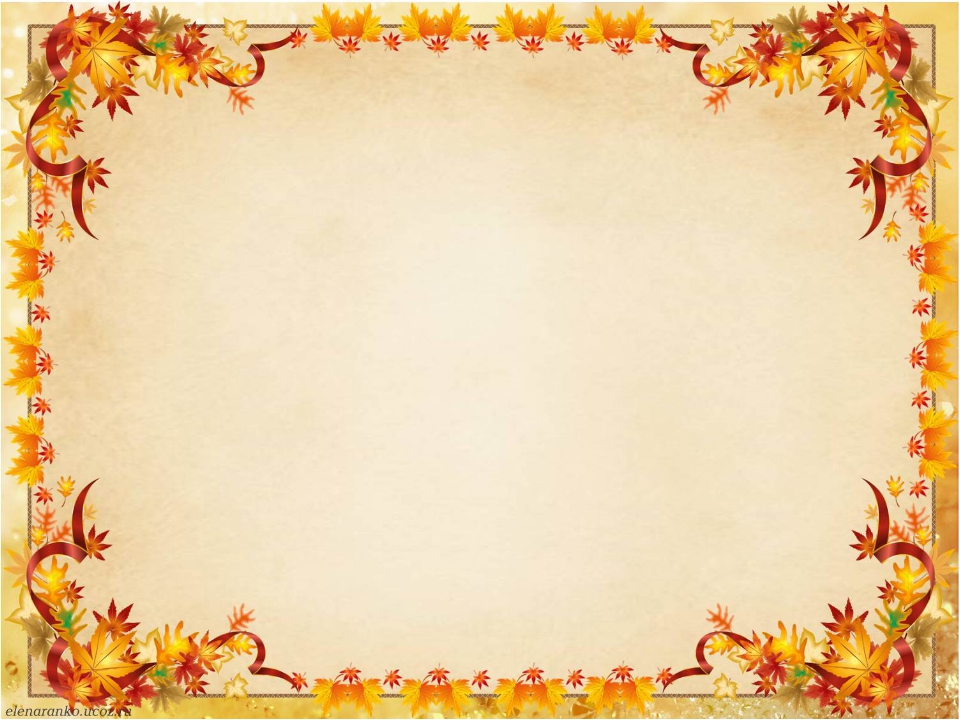 CПАСИБО ЗА ВНИМАНИЕ!
УСПЕХОВ НАШИМ ДЕТЯМ!
Спасибо за внимание!
CПАСИБО ЗА ВНИМАНИЕ
УСПЕХОВ  НАШИМ ДЕТЯМ!